Stochastic Local Search Variants
Computer Science cpsc322, Lecture 16
(Textbook Chpt 4.8)

Oct, 12, 2012
CPSC 322, Lecture 16
Slide 1
[Speaker Notes: Lecture 16]
Lecture Overview
Recap SLS

SLS variants
CPSC 322, Lecture 16
Slide 2
Stochastic Local Search
Key Idea: combine greedily improving moves with randomization
As well as improving steps we can allow a “small probability” of:
Random steps: move to a random neighbor.
Random restart: reassign random values to all variables.
Always keep best solution found so far
Stop when
Solution is found (in vanilla CSP …………………………)
Run out of time (return best solution so far)
CPSC 322, Lecture 16
Slide 3
[Speaker Notes: Key Idea: combine hill climbing (advantage: finds local maximum) with randomization (advantage: doesn't get stuck).
Limitations
Typically no guarantee they will find a solution even if one exists
Not able to show that no solution exists]
Runtime Distributions
% of solved runs
100%
time t
Which one would you use if you could wait 
 t = t1 ?
 t = t2 ?
 t = t3 ?
CPSC 322, Lecture 15
Slide 4
Lecture Overview
Recap SLS
SLS variants
Tabu lists
Simulated Annealing
Beam search
Genetic Algorithms
CPSC 322, Lecture 16
Slide 5
Tabu lists
To avoid  search to
Immediately going back to previously visited candidate
To prevent cycling
Maintain a tabu list of the k last nodes visited.
Don't visit a poss. world that is already on the tabu list.
Cost of this method depends on…..
CPSC 322, Lecture 16
Slide 6
[Speaker Notes: SLS algorithms can get stuck in plateaus
To prevent cycling we can maintain a tabu list of the k last nodes visited.
Don't visit a node that is already on the tabu list.
If k=1, we don't allow the search to visit the same assignment twice in a row.
This method can be expensive if k is large.]
Simulated Annealing
Key idea: Change the degree of randomness….
Annealing: a metallurgical process where metals are hardened by being slowly cooled.
Analogy: start with a high ``temperature'': a high tendency to take random steps
Over time, cool down: more likely to follow the scoring function
Temperature reduces over time, according to an annealing schedule
CPSC 322, Lecture 16
Slide 7
[Speaker Notes: High temperature -> random movements
Low temperature -> little randomness
Zero temperature -> hill climbing

It is an art to set a good annealing schedule!]
Simulated Annealing: algorithm
Here's how it works (for maximizing):
You are in node n. Pick a variable at random and a new value at random. You generate n' 
If it is an improvement i.e.,                          , adopt it.
If it isn't an improvement, adopt it probabilistically depending on the difference and a temperature parameter, T.
we move to n'  with probability e(h(n')-h(n))/T
CPSC 322, Lecture 16
Slide 8
[Speaker Notes: On textbook for minimizing!]
If it isn't an improvement, adopt it probabilistically depending on the difference and a temperature parameter, T.
we move to n'  with probability e(h(n')-h(n))/T
CPSC 322, Lecture 16
Slide 9
Properties of simulated annealing search
One can prove: If T decreases slowly enough, then simulated annealing search will find a global optimum with probability approaching 1

Widely used in VLSI layout, airline scheduling, etc.

Finding the ideal cooling schedule is unique to each class of problems
CPSC 322, Lecture 16
Slide 10
[Speaker Notes: Often the most difficult step in the annealing process is the development of an
appropriate cooling schedule. To ensure the success of the optimization, the
temperature (control parameter) must be controlled so that it is large enough to move off
a local minimum, but small enough not to move off a global minimum. Due to the wide
variety and complicated nature of most combinational optimization problems, the
suitable cooling schedule will be unique for each problem. Ideally, the temperature
should be lowered slow enough to ensure that a good minimum is achieved, but also
quick enough so that computational time is minimized.]
Lecture Overview
Recap SLS
SLS variants
Simulated Annealing
Population Based
Beam search
Genetic Algorithms
CPSC 322, Lecture 16
Slide 11
[Speaker Notes: Keeping just one node in memory might seem to be an extreme reaction to the problem of
Memory limitation.]
Population Based SLS
Often we have more memory than the one required for current node (+ best so far + tabu list)
Key Idea: maintain a population of k  individuals
At every stage, update your population.
Whenever one individual is a solution, report it.
Simplest strategy: Parallel Search
All searches are independent
Like k  restarts
CPSC 322, Lecture 16
Slide 12
[Speaker Notes: Nothing more then running k random restarts in parallel instead then in sequence…
More memory but same power!
There's not really any reason to use this method (why not?), but it provides a framework for talking about what follows...
Like k  restarts, but uses k  times the minimum number of steps.]
Population Based SLS: Beam Search
Non Stochastic
Like parallel search, with k individuals, but you choose the k best out of all of the neighbors.
Useful information is passed among the k parallel search thread



Troublesome case: If one individual generates several good neighbors and the other k-1 all generate bad successors….
CPSC 322, Lecture 16
Slide 13
[Speaker Notes: Quickly abandon unfruitful searches…

When k=1, it is hill climbing.
When k=, it is breadth-first search.
The value of k  lets us limit space and parallelism.]
Population Based SLS: Stochastic Beam Search
Non Stochastic Beam Search may suffer from lack of diversity among the k individual (just a more expensive hill climbing)
Stochastic version alleviates this problem:
Selects the k individuals at random
But probability of selection proportional to their value (according to scoring function)
CPSC 322, Lecture 16
Slide 14
Stochastic Beam Search: Advantages
It maintains diversity in the population.
Biological metaphor (asexual reproduction): 
each individual generates  “mutated” copies of itself (its neighbors)
The scoring function value reflects the fitness of the individual
the higher the fitness the more likely the individual will survive (i.e., the neighbor will be in the next generation)
CPSC 322, Lecture 16
Slide 15
Lecture Overview
Recap SLS
SLS variants
Simulated Annealing
Population Based
Beam search
Genetic Algorithms
CPSC 322, Lecture 16
Slide 16
[Speaker Notes: Keeping just one node in memory might seem to be an extreme reaction to the problem of
Memory limitation.]
Population Based SLS: Genetic Algorithms
Start with k randomly generated individuals (population)

An individual is represented as a string over a finite alphabet (often a string of 0s and 1s)

A successor is generated by combining two parent individuals (loosely analogous to how DNA is spliced in sexual reproduction)

Evaluation/Scoring function (fitness function). Higher values for better individuals.

Produce the next generation of individuals by selection, crossover, and mutation
CPSC 322, Lecture 16
Slide 17
Genetic algorithms: Example
Representation and fitness function
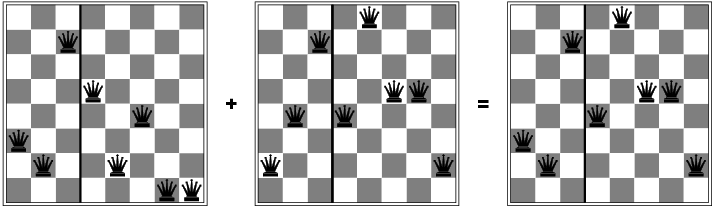 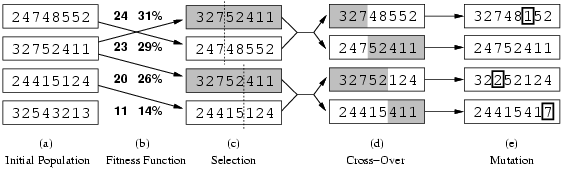 State: string over finite alphabet
Fitness function: higher value better states
Slide 18
CPSC 322, Lecture 16
[Speaker Notes: Fitness function: number of non-attacking pairs of queens (min = 0, max = 8 × 7/2 = 28)]
Genetic algorithms: Example
Selection: common strategy, probability of being chosen for reproduction is directly proportional to fitness score
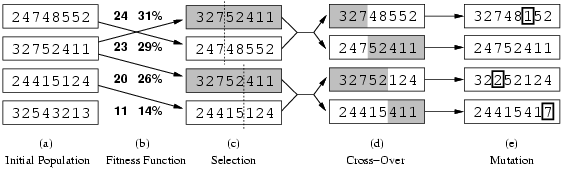 24/(24+23+20+11) = 31%
23/(24+23+20+11) = 29% etc
CPSC 322, Lecture 16
Slide 19
Genetic algorithms: Example
Reproduction: cross-over and mutation
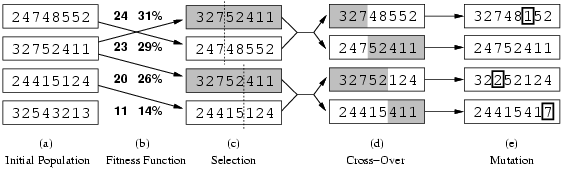 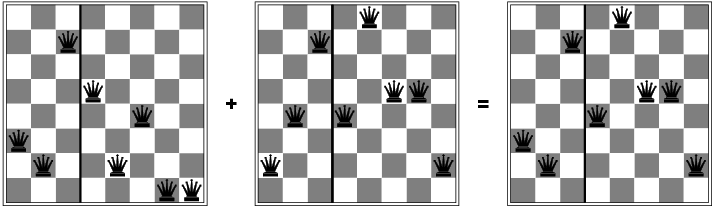 CPSC 322, Lecture 16
Slide 20
[Speaker Notes: When the two parent states are quite different the cross-over can produce a state that is long away from either parents
At the beginning when population is diverse takes big steps (like simulated annealing with high temperature]
Genetic Algorithms: Conclusions
Their performance is very sensitive to the choice of state representation and fitness function
Extremely slow (not surprising as they are inspired by evolution!)
CPSC 322, Lecture 16
Slide 21
Learning Goals for today’s class
You can:

Implement a tabu-list. 
Implement the simulated annealing algorithm 
Implement population based SLS algorithms: 
Beam Search 
Genetic Algorithms. 
Explain pros and cons of different SLS algorithms .
CPSC 322, Lecture 4
Slide 22
Modules we'll cover in this course: R&Rsys
Environment
Stochastic
Deterministic
Problem
Arc Consistency
Search
Constraint Satisfaction
Vars + 
Constraints
SLS
Static
Belief Nets
Logics
Query
Var. Elimination
Search
Sequential
Decision Nets
STRIPS
Var. Elimination
Planning
Search
Markov Processes
Representation
Value Iteration
Reasoning
Technique
CPSC 322, Lecture 2
Slide 23
[Speaker Notes: R&R Sys  Representation and reasoning Systems
Each cell is a R&R system
STRIPS  actions preconditions and effects]
Assignment-2 on CSP will be out this evening (programming!)
Next class
How to select and organize a sequence of actions to achieve a given goal…
………………

Start Planning (Chp  8.1-8.2 Skip 8.1.1-2)
CPSC 322, Lecture 16
Slide 24
322 Feedback  or 
Lectures
Slides
Practice Exercises
Assignments
AIspace
……
Textbook
Course Topics / Objectives
TAs
Learning Goals
……
CPSC 322, Lecture 12
Slide 25
Sampling a discrete probability distribution
CPSC 322, Lecture 16
Slide 26